Nzulezu
Water Tower
A Project By: Ed Keenan, Ben Moore, Bridget Moore, Allison Olsonoski
Nzulezu, Ghana
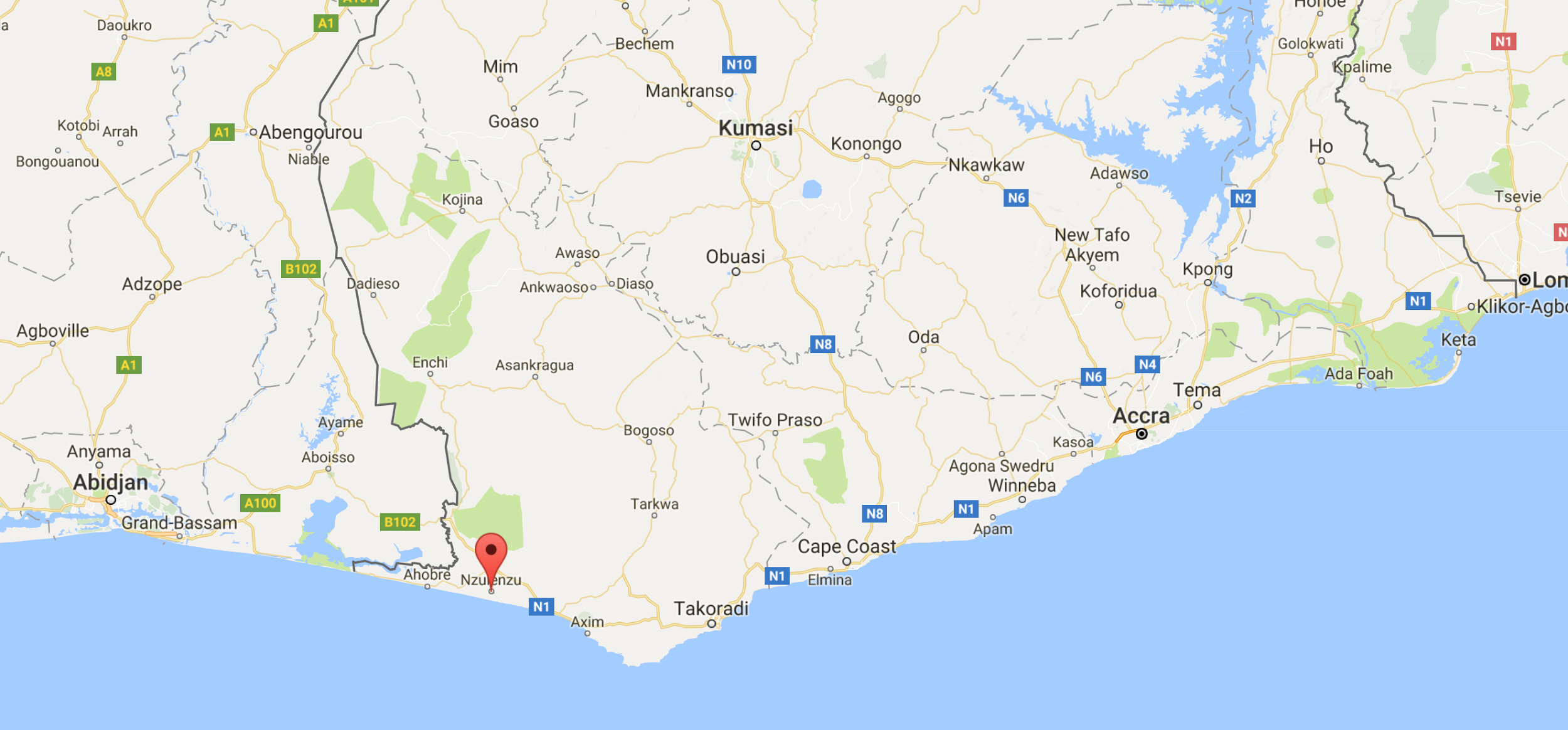 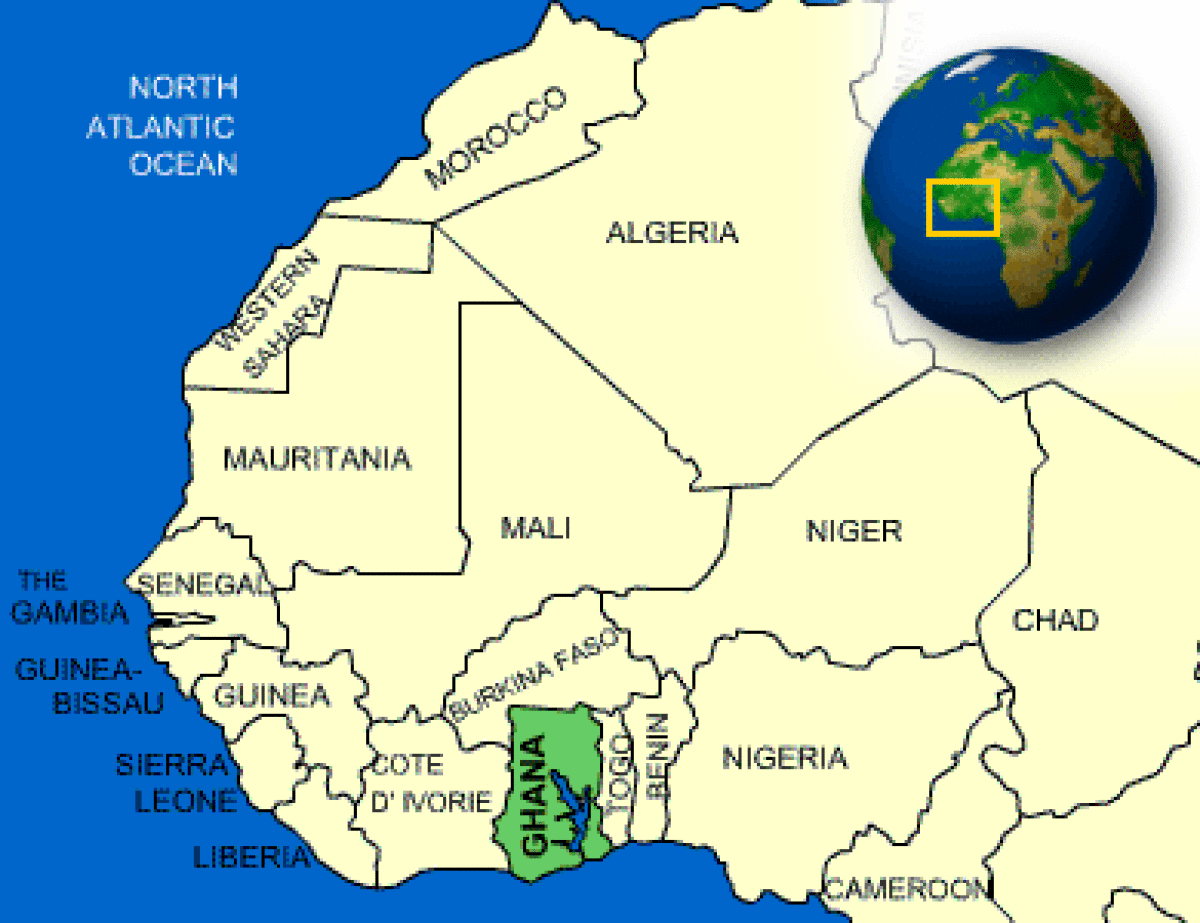 Nzulezu, Ghana
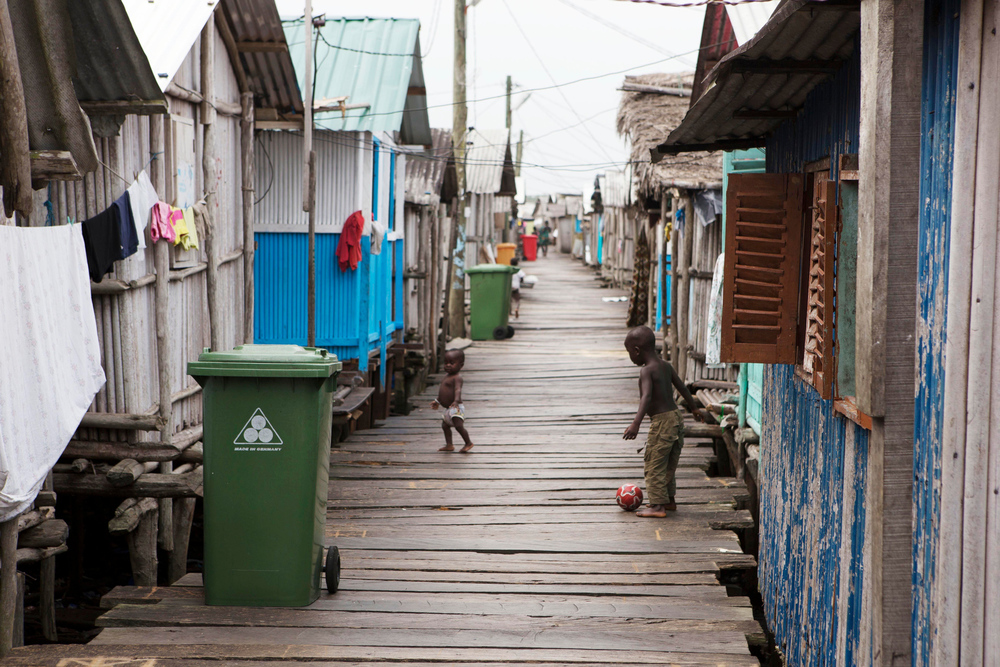 Water Needs in Nzulezu
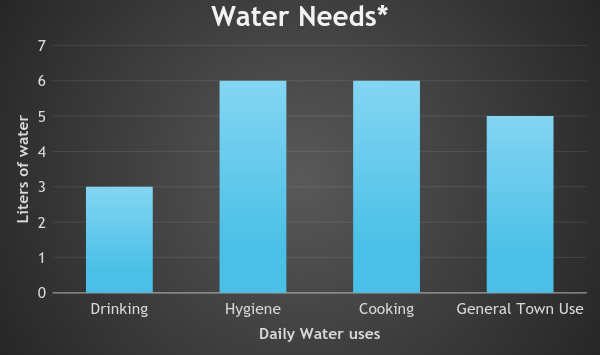 *Numbers from 2013 WHO Report on Water Requirements
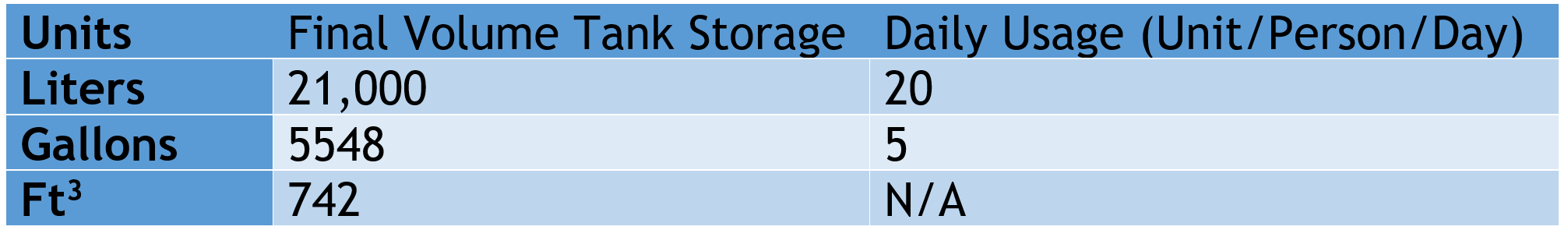 Pump System
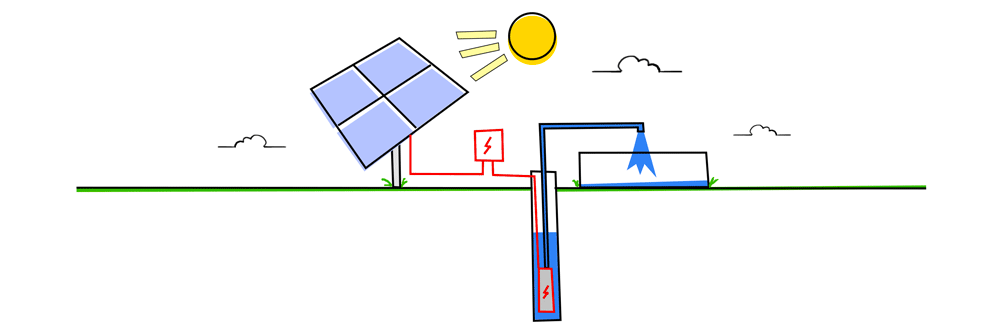 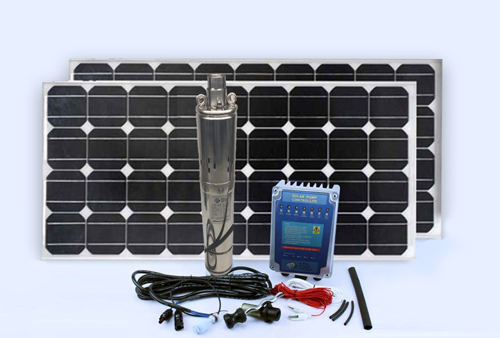 Filtration
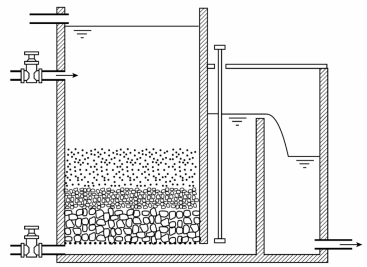 Water Tower
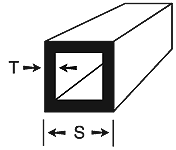 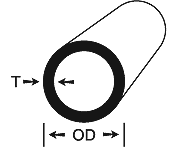 T = 0.1875 in , S = 2.5 in
T = 0.25 in , OD = 2.75 in
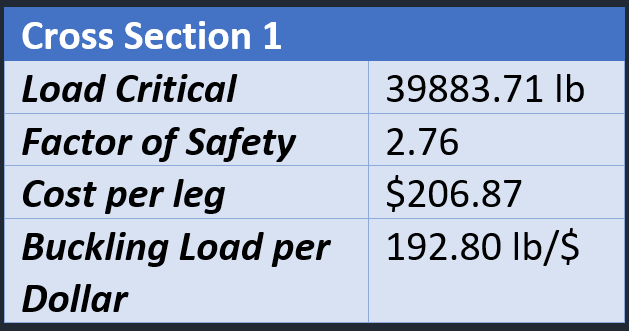 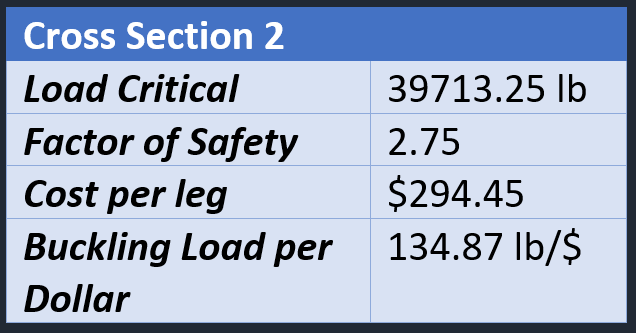 Water Tower
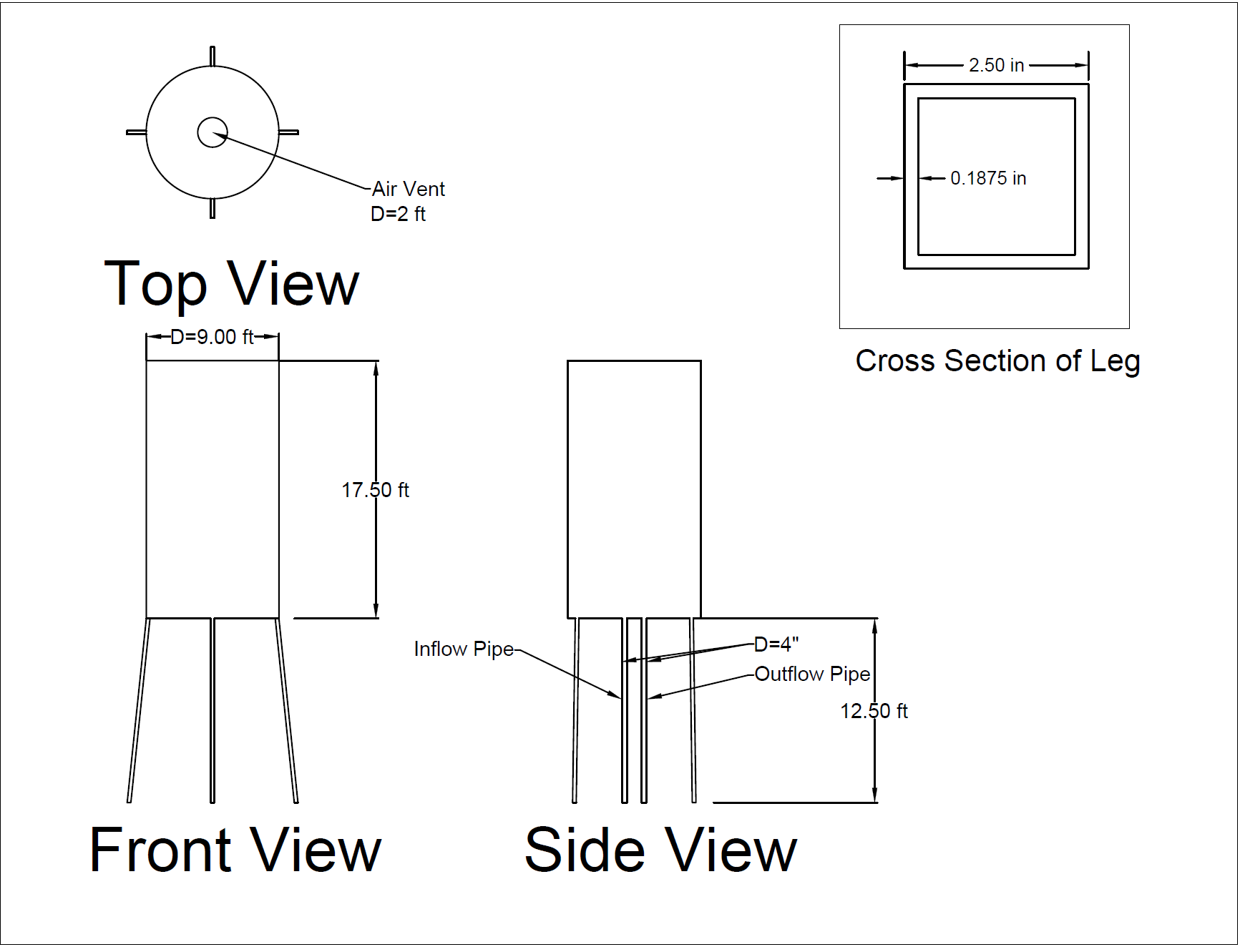 Material Costs
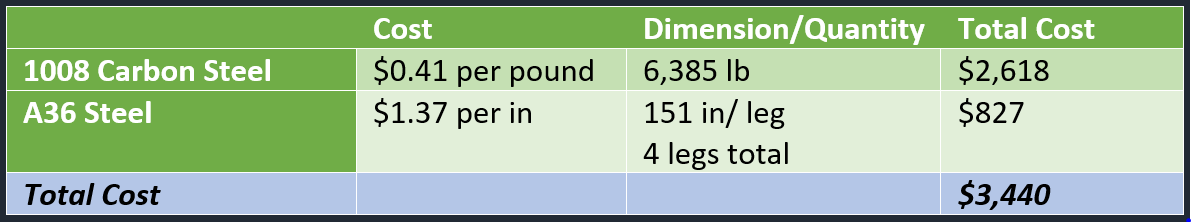 Tower:
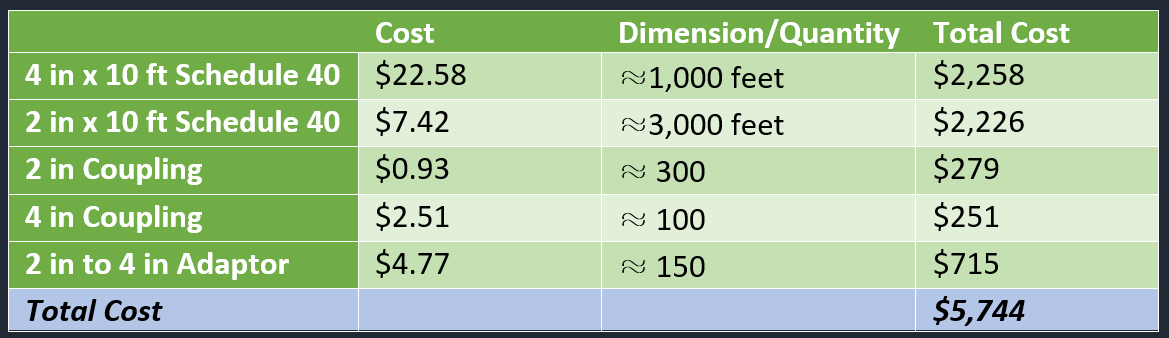 Pipe System:
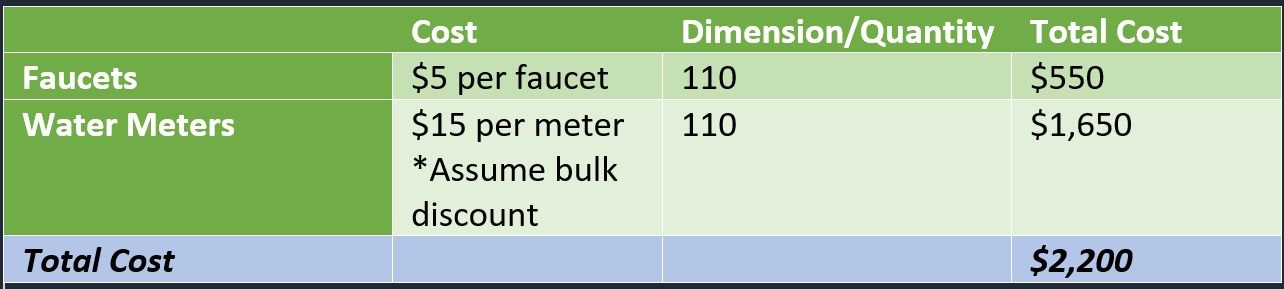 Home Faucets:
Material Costs
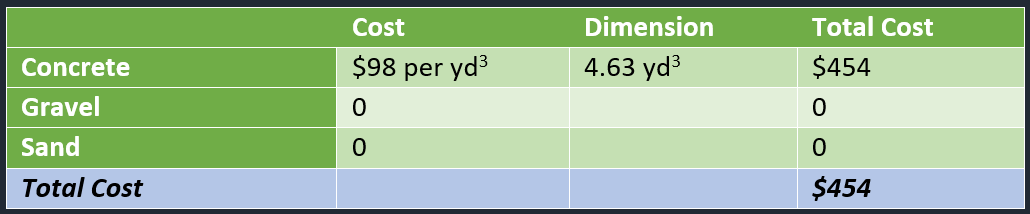 Filter System:
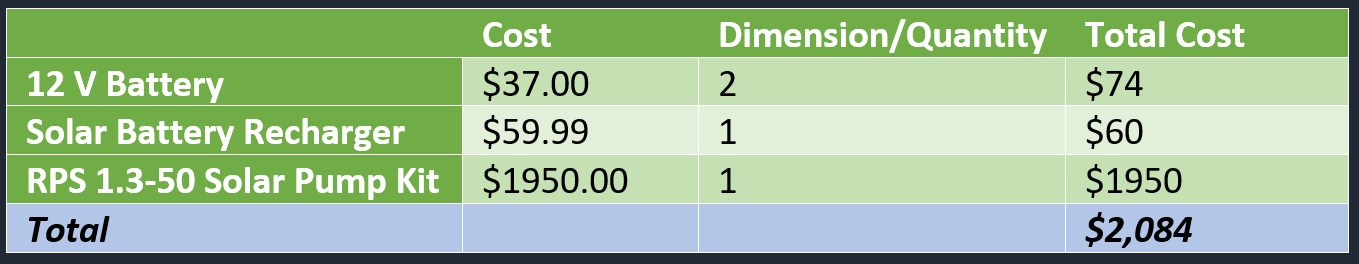 Pump System:
TOTAL MATERIALS COST: 	$13,922
Construction & Maintenance Plan
Bring small construction team (12 people) for the project
Concrete made on sight, all other materials transported by boat
Work with the town while building the tower
Teach them how to fix and build tower in case tower needs repair
Train a small team of about 4 local villagers how to run tower without our team there
Teach them how to quantify water use per person using water meters
Explain how often tower should be checked and how to replace parts if necessary
Teach them how to operate and properly clean sand filter
Teach them how to operate solar power / battery backup system
Funding
Materials 		Transportation and Construction	
		
 	Foundation		*Water.org
			*Safe Water Network			
			UNESCO
			Catholic Relief Services
			United States Agency for International 
			Development (USAID)


	*Organizations that does water supply work in Ghana
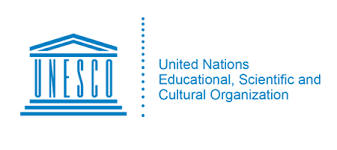 Conclusion
We are asking the Foundation for $14,000 to cover the cost of materials to build a water tower and distribution system within Nzulezu, Ghana.
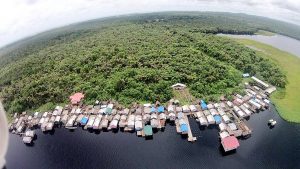 Sources
http://sungparkmultimedia.com/new-blog/2014/3/8/nzulezu-stilt-village
ttp://www.sswm.info/category/implementation-tools/water-purification/hardware/semi-centralised-drinking-water-treatmen-2 
http://www.windmill-parts.com/id14.html
https://www.homedepot.com/p/4-in-x-10-ft-PVC-Sch-40-DWV-Plain-End-Pipe-531103/100156409
https://www.homedepot.com/p/2-in-x-10-ft-280-PSI-Schedule-40-PVC-DWV-Plain-End-Pipe-531137/100161954
https://www.homedepot.com/p/DURA-4-in-Schedule-40-PVC-Extra-Deep-Coupling-SxS-479-040/203217869?cm_mmc=Shopping%7cTHD%7cG%7c0%7cG-BASE-PLA-D26P-Plumbing%7c&gclid=EAIaIQobChMI_PfVj5-e1wIVhrvtCh2gtAEOEAQYASABEgIAIPD_BwE&gclsrc=aw.ds&dclid=CMTZwZGfntcCFYuWyAod2OUAXg
https://www.homedepot.com/p/Charlotte-Pipe-2-in-PVC-Sch-40-S-x-S-Coupling-PVC021001600HD/203811391
http://www.qvc.com/P3-P0550-Water-Meter.product.H364048.html?colorId=000&sizeId=000&ref=GAS&cm_mmc=GOOGLESHOPPINGFEED-_-GShopping|M|Generic|home+improvement-_-pla-_-sU64uwjhU|dc_307261086871__H364048-000-000_&mkwid=sU64uwjhU|dc_pcrid_307261086871_pkw__pmt__productid_H364048-000-000&TZ=EST 
https://www.irena.org/DocumentDownloads/Publications/IRENA_Solar_PV_Costs_Africa_2016.pdf
https://www.rpssolarpumps.com/shop/rps-1-3-50-pump-kit/
https://www.amazon.com/dp/B00AAZJ9Y8/ref=twister_B016XAKTQA?_encoding=UTF8&psc=1
https://www.amazon.com/dp/B00PFGP0EA/ref=asc_df_B00PFGP0EA5244372/?tag=hyprod-20&creative=395033&creativeASIN=B00PFGP0EA&linkCode=df0&hvadid=198068984819&hvpos=1o5&hvnetw=g&hvrand=4620685195067866253&hvpone=&hvptwo=&hvqmt=&hvdev=c&hvdvcmdl=&hvlocint=&hvlocphy=9007222&hvtargid=pla-318232543346
http://www.onlinemetals.com/merchant.cfm?pid=12977&step=4&showunits=inches&id=283&top_cat=0
https://www.onlinemetals.com/merchant.cfm?pid=10354&step=4&showunits=inches&id=845&top_cat=849